1
Part II  Knowing How to AssessChapter 5 Minimizing Error
Review of Appl 644 Personnel Psychology
Measurement Theory
Reliability
Validity
Assessment is broader term than Measurement
What does this mean?
chapter 5 Minimizing Error
[Speaker Notes: Measurement = precision, a defined scale
Assessment = other assessment is often ad hoc, for specific purposes]
2
Background
Queletet (1835)
Established the normal distribution
Used by:
Galton (measurement of genius)
Binet et al. (cognitive ability, i.e.”IQ”)
Munsterberg (employment testing)
J. M. Cattell (perceptual and sensory tests)
Over time measurement
Focus changed from reliability to validity
chapter 5 Minimizing Error
3
Background in Measurement
Adolphe Quetelet – (1835) 
conception of the homme moyen (“average man”) as the central value about which measurements of a human trait are grouped according to the normal distribution. 
Physical and mental attributes are normally distributed
Errors of measurement are normally distributed
Foundation for psychological measurement
chapter 5 Minimizing Error
4
RELIABILITY CONCEPTS OF MEASUREMENT ERROR
Measurement Error and Error variance 
	(error happens!)
Table 5.1 Reasons for  differences in  performance
I Person characteristics –long term, permanent
Influence scores on all tests, e.g. language, skills
II Person characteristics specific to test permanent
E.g type of words on test more/less recognizable to some
III temporary characteristics that
Influence scores on any test (e.g. evaluation apprehension)
IV  Temporary and specific to the test
E.g. stumped by a word, e.g.
V Administration effects 
E.g. interaction administrator and examinee
VI pure chance
Which is the one of primary interest (non-error variance)?
chapter 5 Minimizing Error
5
Measure Error and Error Variance (con’t)
Category II A – of most interest
Others reflect unwanted sources of variance
Classical theory:
X = t + e 	
Assumptions: (errors are truly random)
Obtained score = algebraic sum of t + e
Not correlated:
t scores and e scores (in one test not correlated)
errors in different measures (not correlated)
errors in one measure with true scores in another (not correlated)
chapter 5 Minimizing Error
6
Measurement Error
Xob = s + e (one individual’s score)

Why was t replaced with s?
total variance (all of an individual’s scores)  

σx2    = σs2  + σe2 (all people’s scores – population)

systematic causes + random error 
systematic = 
	wanted  systematic var (true ability) + 
	unwanted systematic (error) (test-wise) 
		e.g., prefer type of format (systematic error)
		e.g. sleepy every time he takes the test
chapter 5 Minimizing Error
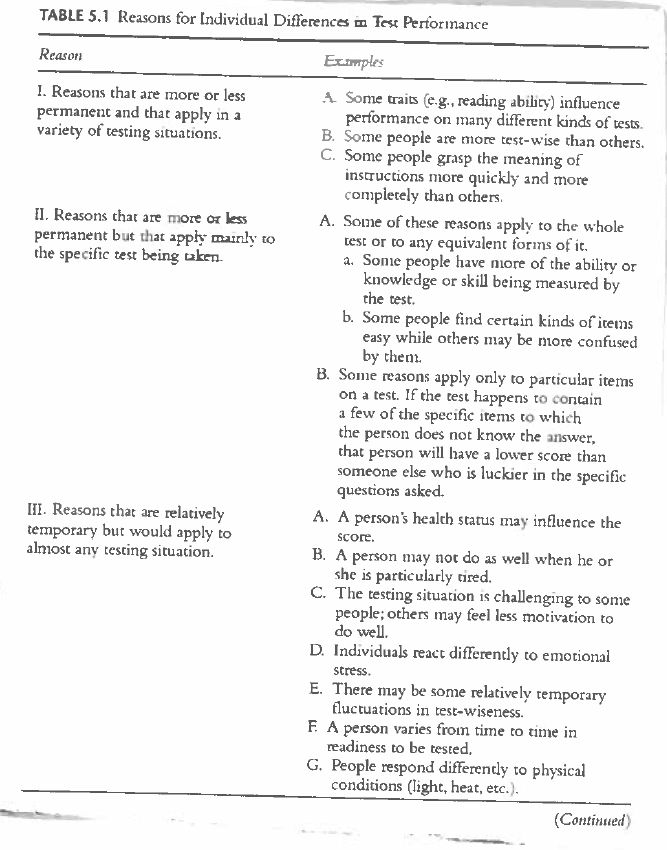 7
chapter 5 Minimizing Error
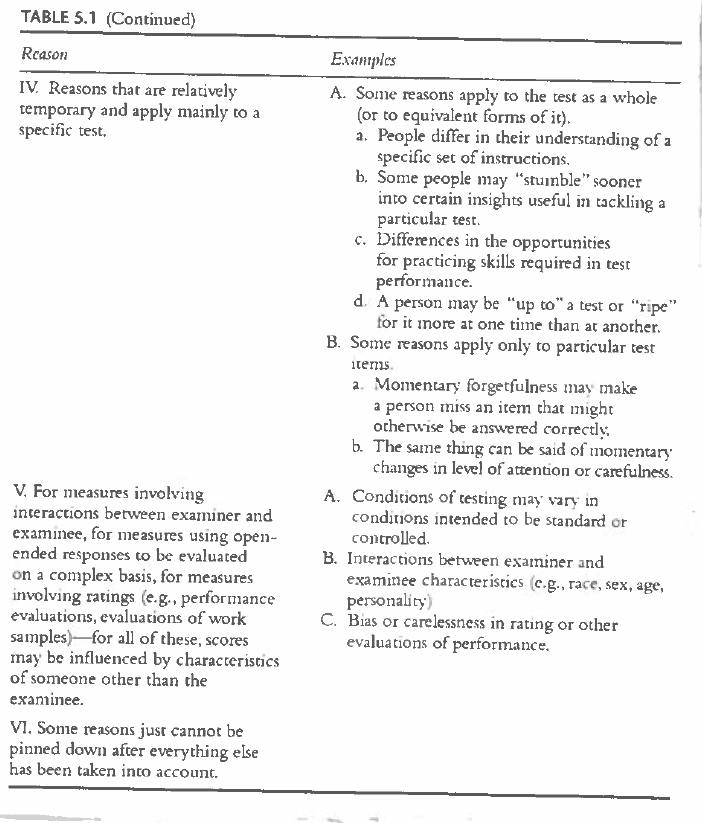 8
chapter 5 Minimizing Error
9
Reliability
chapter 5 Minimizing Error
10
Reliability  (con’t)
chapter 5 Minimizing Error
11
Reliability and Validity
chapter 5 Minimizing Error
12
Accuracy / Reliability/ Validity
Accuracy is ≠ reliability 
An inaccurate thermometer may be consistent (reliable) 
Accuracy is ≠ validity
An inaccurate  thermometer may show validity (high correlations with Bureau of standards instrument
But is inaccurate (consistently lower for each paired observation), i.e. not accurate  (Figures 5.1; 5.2)
Why is the concept of “accuracy” meaningless for psychological constructs?
chapter 5 Minimizing Error
13
RELIABILITY ESTIMATION
Coefficients of Stability
Over time (test-retest)
Coefficients of Equivalence
Equivalent forms (e.g. A and B)
(errors in sampling test content domain)
Coefficients of Internal Consistency
Kuder-Richardson Estimates 
(assumes homogeneity)
K-R 20 (preferred)
Cronbach’s alpha α (general version of K-R 20)
	Where is this in SPSS?
chapter 5 Minimizing Error
14
Reliability Estimation (con’t)
Inter-rater Agreement v. reliability
ICC 
Rwg
% agreement (Kappa)
See Rosenthal & Rosnow table (hand out)
Comparisons Among Reliability Estimates
Systematic variance must be stable characteristics of
examinee 
what is  measured
Use estimates that make sense for the purpose, 
For re-testing an applicant due to admin mistake what’s most appropriate?
For production over a long period?
An e.g. of a job requiring stability of an attribute?
chapter 5 Minimizing Error
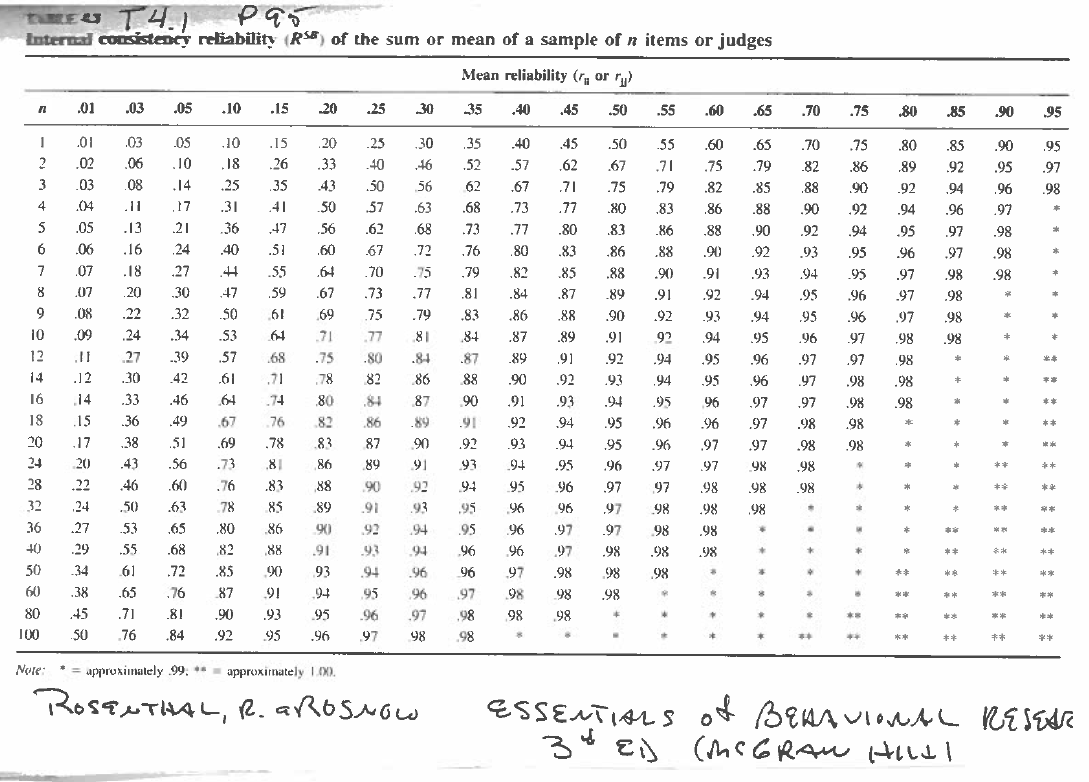 15
chapter 5 Minimizing Error
16
chapter 5 Minimizing Error
17
INTERPRETATIONS OF RELAIBILITY COEFFICIENTS
Important to remember:
Size of coefficient  needed depends upon:
The purpose for which it is used
The history of the type of measure
what would be acceptable for a GMA test?
for a panel interview?
Length of test (how many items are needed?)
chapter 5 Minimizing Error
18
VALIDITY: AN EVOLVING CONCEPT
Why is it important for I/O to distinguish between 
A Test “… purports to measure something” 
 validity: “the degree to which it predicts something else” (i.e. criterion)
		(making inferences)
Three Troublesome Adjectives
Content, criterion related, construct 
(“kinds v. “aspects”)
Meaning (interpretation) v. inferences about a person
“Unitarian” view  that they are all aspects of Construct validity
 
Descriptive and Relational Inferences
 Descriptive inferences (about the score itself)
High IQ means the person is smart (trait)
Relational inferences (about what can be predicted)
High scorer will perform on the job (sign)
chapter 5 Minimizing Error
19
Psychometric Validity v. Job Relatedness
Psychometric Validity
Confirm the meaning of the test intended by the test developer 
Job-relatedness (validity) – in Personnel assessment 
Examples? 
How does psychometric validity differ from Job-relatedness ?
chapter 5 Minimizing Error
20
VARIETIES OF PSYCHOMETRIC VALIDITY EVIDENCE
Evidence Based on Test Development 
Provide evidence for a test you plan to use 
 questions to guide evaluation: answer them for your job
Did the developer have a clear idea of the attribute?
Are the mechanics of the measurement consistent with the concepts?
Is the stimulus content appropriate?
What the test carefully and skillfully developed?
Evidence Based on Reliability  
- questions to guide evaluation: answer them for your job
Is the internal statistical evidence satisfactory?
Are scores stable over time and consistent with alternative measures?
chapter 5 Minimizing Error
[Speaker Notes: Example: small scaled model of a steam engine (for apprentice to become journeyman)]
21
Evidence from Patterns of Correlates
Confirmatory and dis-confirmatory 
Questions for evaluation:
Answer them for a test you will use
Does empirical evidence confirm logically expected relations with other variables?
Does empirical evidence disconfirm alternative meanings of test scores?
Are the consequences of the test consistent with the meaning of the construct being measured?
chapter 5 Minimizing Error
[Speaker Notes: Compare FFM to EQ]
22
Beyond Classical Test Theory
Factor Analysis (identify latent variables in a set of scores)
EFA (Exploratory)
CFA (Confirmatory)

Which would be most likely to be used to develop a test?
chapter 5 Minimizing Error
23
GENERALIZABILITY THEORY
Can the validity of the test be generalized to:
other times?
Other circumstances?
Other behavior samples?
Other test forms?
Other raters/ interviewers?
Other geographical populations?
Give an example of where a test will not perform the same for applicants in different geographical locations
chapter 5 Minimizing Error
24
ITEM RESPONSE THEORY
Classical test:
A person’s score on a test relates to others
IRT
A person’s score on a test reflects standing on the latent variable
(i.e. “sample free”)
Computerized adaptive testing with IRT
Analysis of  Bias with Adverse Impact
Differential item functioning 
to assess adverse impact
chapter 5 Minimizing Error
25
chapter 5 Minimizing Error